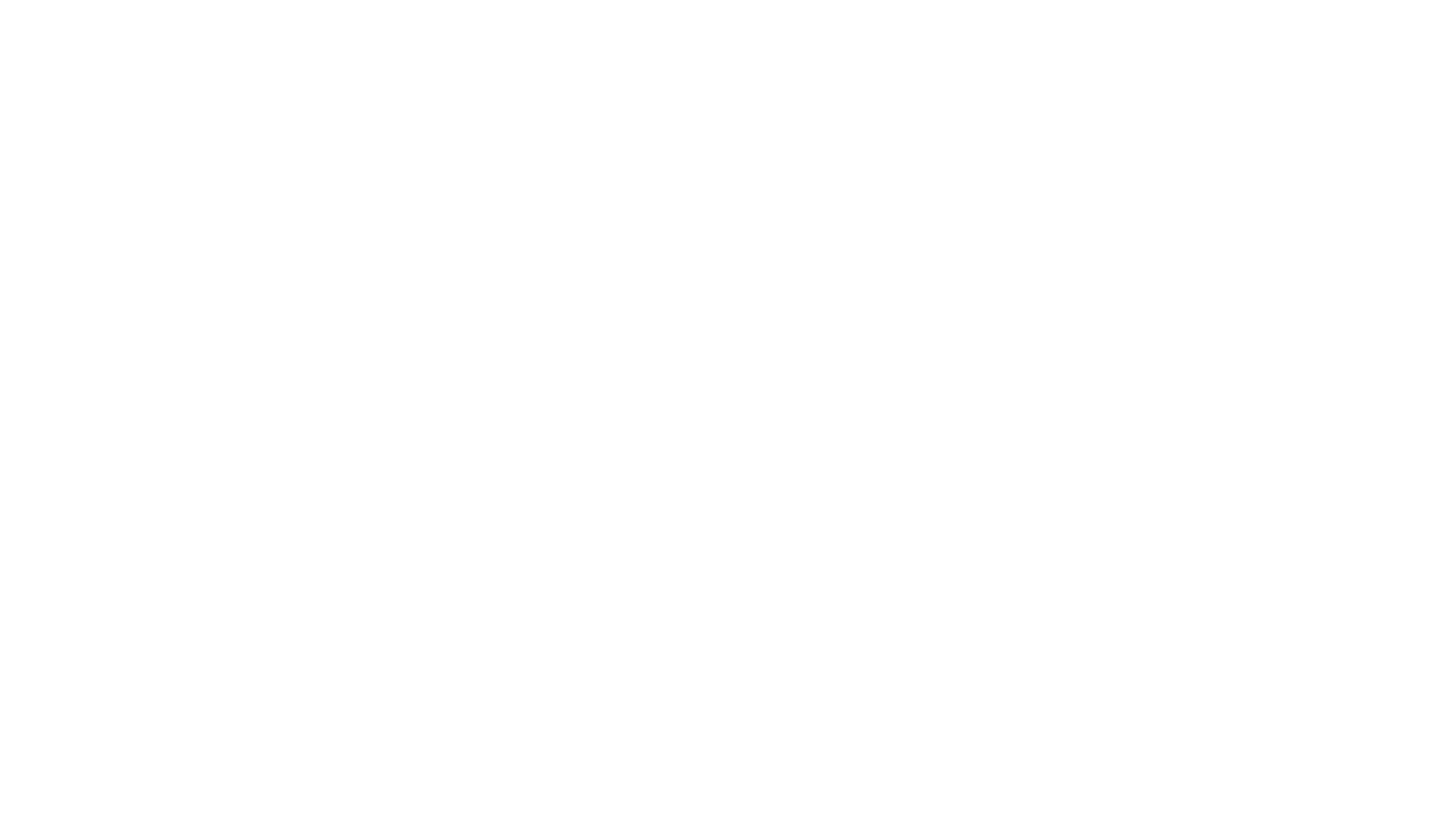 Recommendations for Meeting With Legislators
“Lobbying 101”
ANA-MI
October 22, 2020
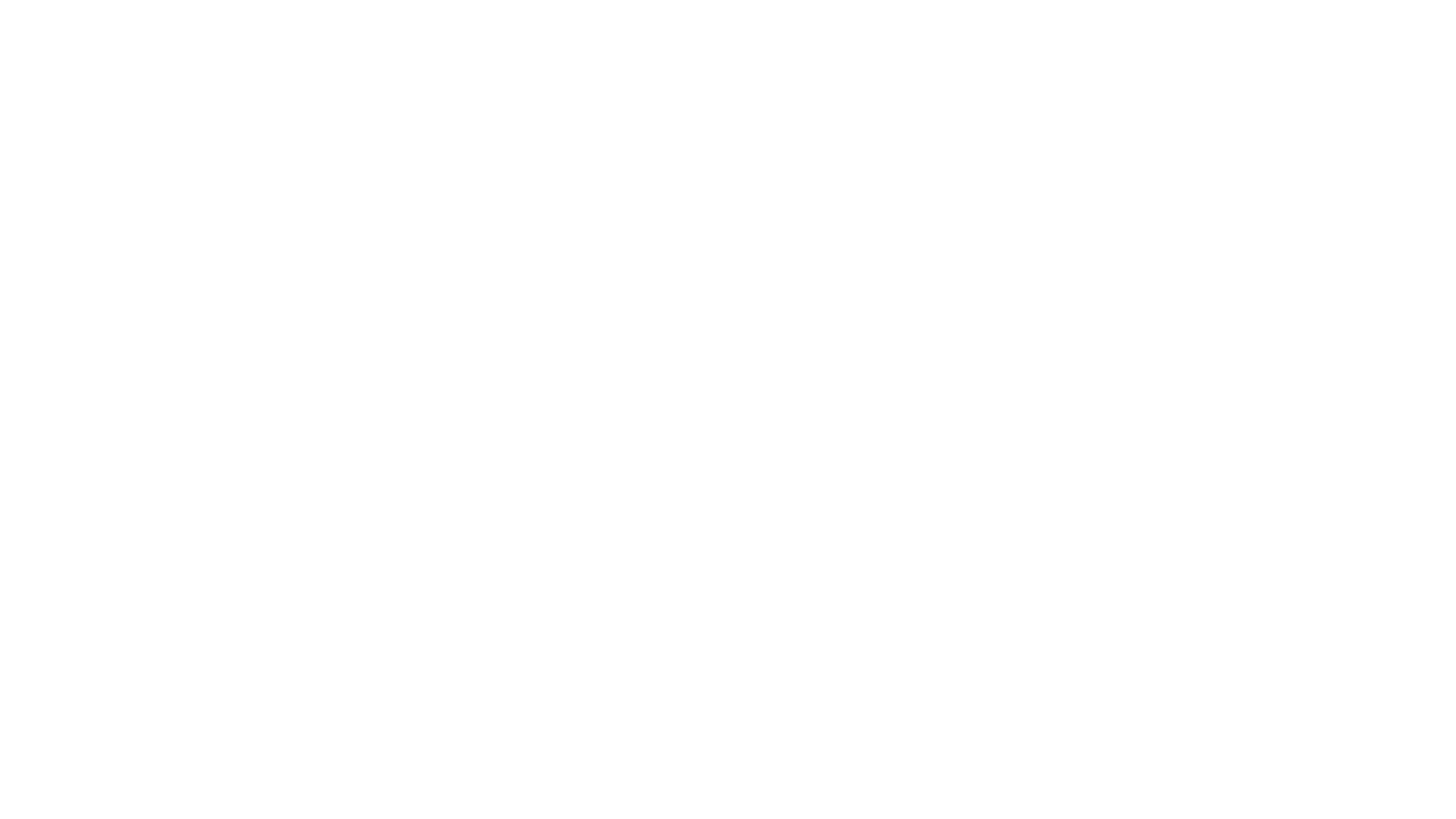 Lobbying=Advocacy in its purest form
Lobbyists or advocates work on behalf of a wide and diverse breadth of interests like, health professionals, hospital systems, universities, local units of government, insurance, non-profits, schools
You advocate on behalf of your profession as THE subject matter expert
You are sharing information and educating legislators or staff on behalf of your profession
You serve as an ambassador of your industry
Lobbying: I promise, it’s not a dirty word!
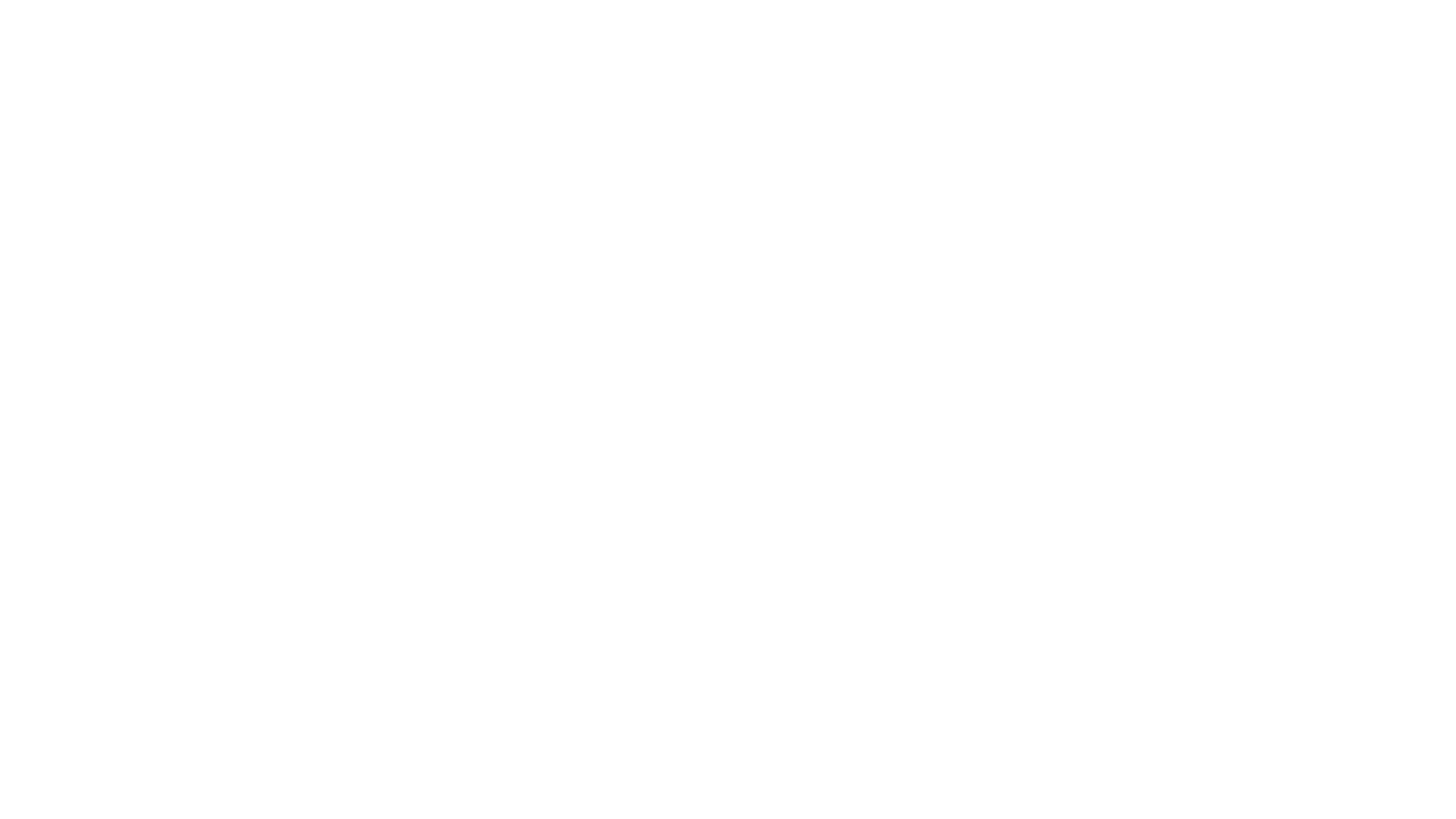 Legislators are just like you and me; they are nurses, physicians, teachers, farmers, insurance agents, small business owners, attorneys who all come to Lansing inspired by various reasons and are committed to various pursuits.
Their constituent’s opinions and experiences matter most! You are technically their boss!
No one can speak with a more authentic voice than yourself. Repeat after me…”YOU are the subject matter expert!”
Personal stories and experiences, or unique challenges to the profession are the most impactful and resonate.
Don’t forget, although you are the subject matter expert, legislators view policy from a particular “lens” influenced by personal experiences as well.
Things to Remember….
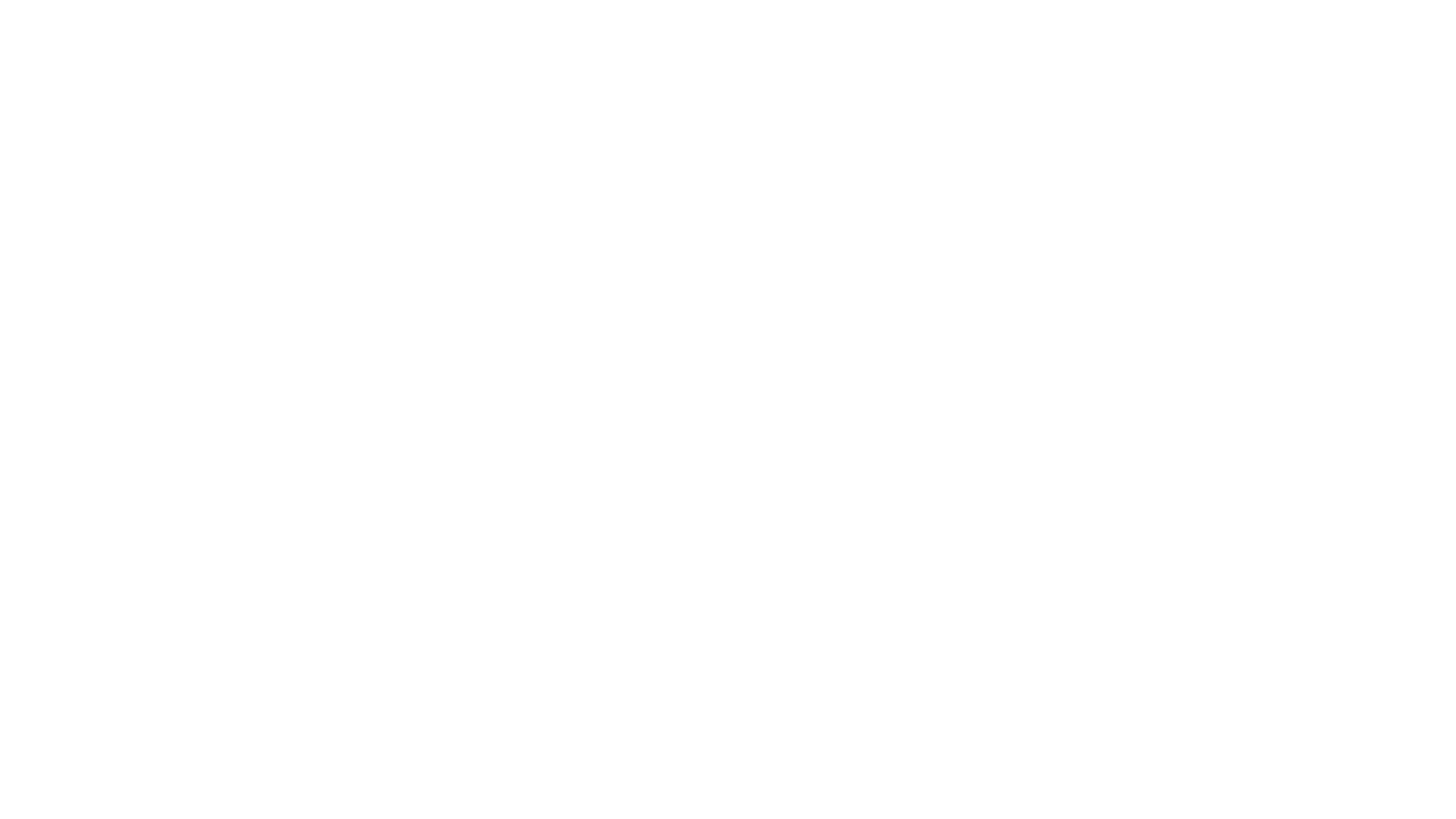 Legislators are dealing with multiple topics every day and are often jumping from one meeting to the next every half hour.
Their knowledge base in your particular profession may be very limited, keep your messaging simple. This holds particularly true if they don’t serve on a committee that aligns with your industry.
Don’t be intimidated. You are their constituent and your voice matters!
The objective of any correspondence or meeting is to educate and serve as a resource. A legislator may never support your position. It’s a simple reality. Don’t be deflated and don’t take it personally.
Helpful perspective…
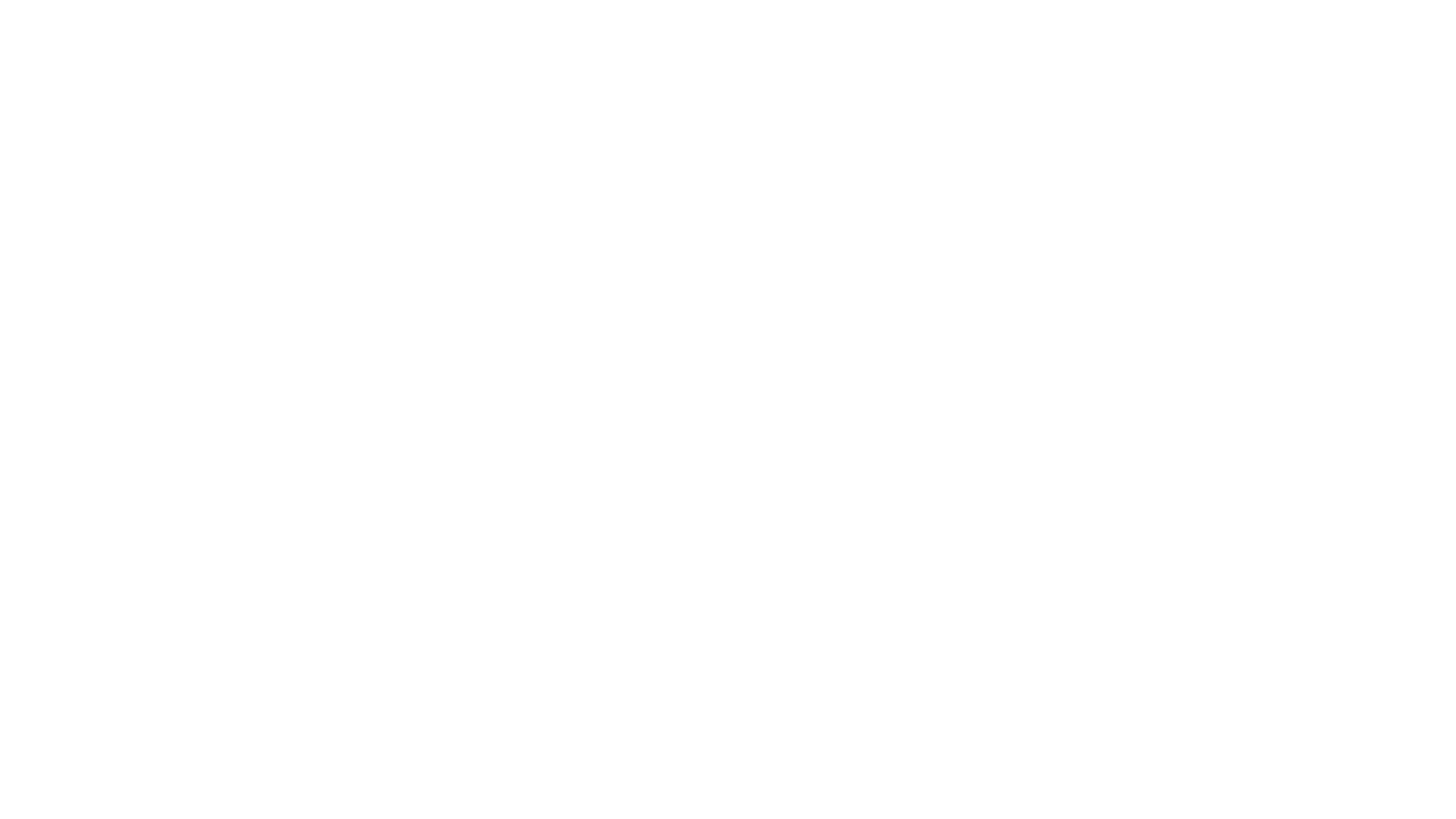 Fostering a meaningful relationship with your legislator can be invaluable as policy issues are addressed over a 6 or 8 year term.
Two considerations; lobby a committee of jurisdiction AND lobby your local official
You will become a trusted resource, (local voice matters!) so when a bill comes up, a legislator or staffer knows who to call.
Keep the messaging simple, always be honest and when you don’t have an answer to a question, it’s Ok to indicate you will research and provide an answer when you have more information to share.
High-level Objectives
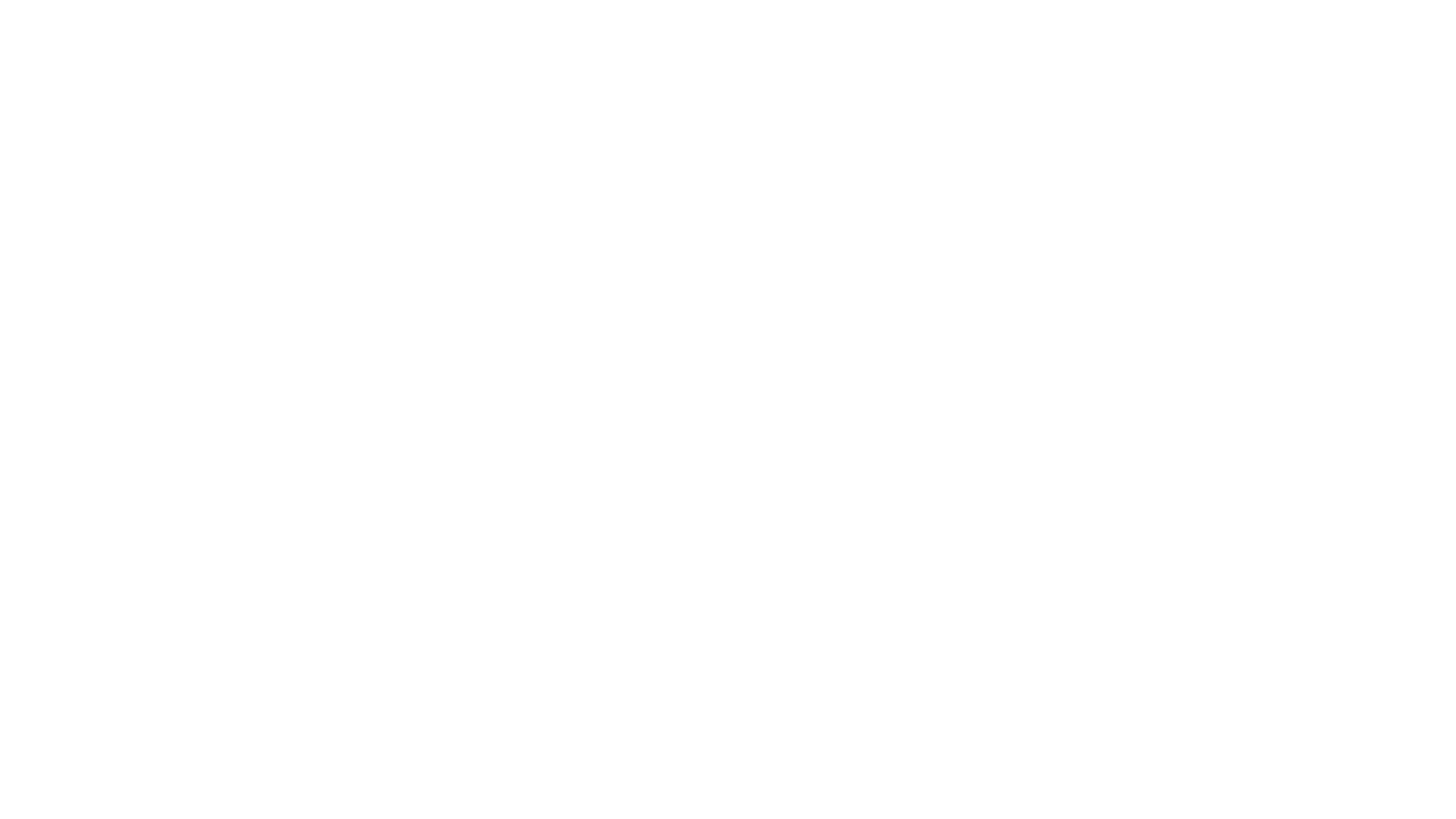 Staff is just as important as a legislator. Staff isn’t term-limited and in many instances they hold institutional knowledge. They are also the gatekeeper to that member.
Come prepared; a simple hand out (one pager) providing simple talking points that you can leave behind is always helpful.
Always be respectful and refrain from politicizing an issue or stereotyping a member because of their party affiliation.
Don’t Forget
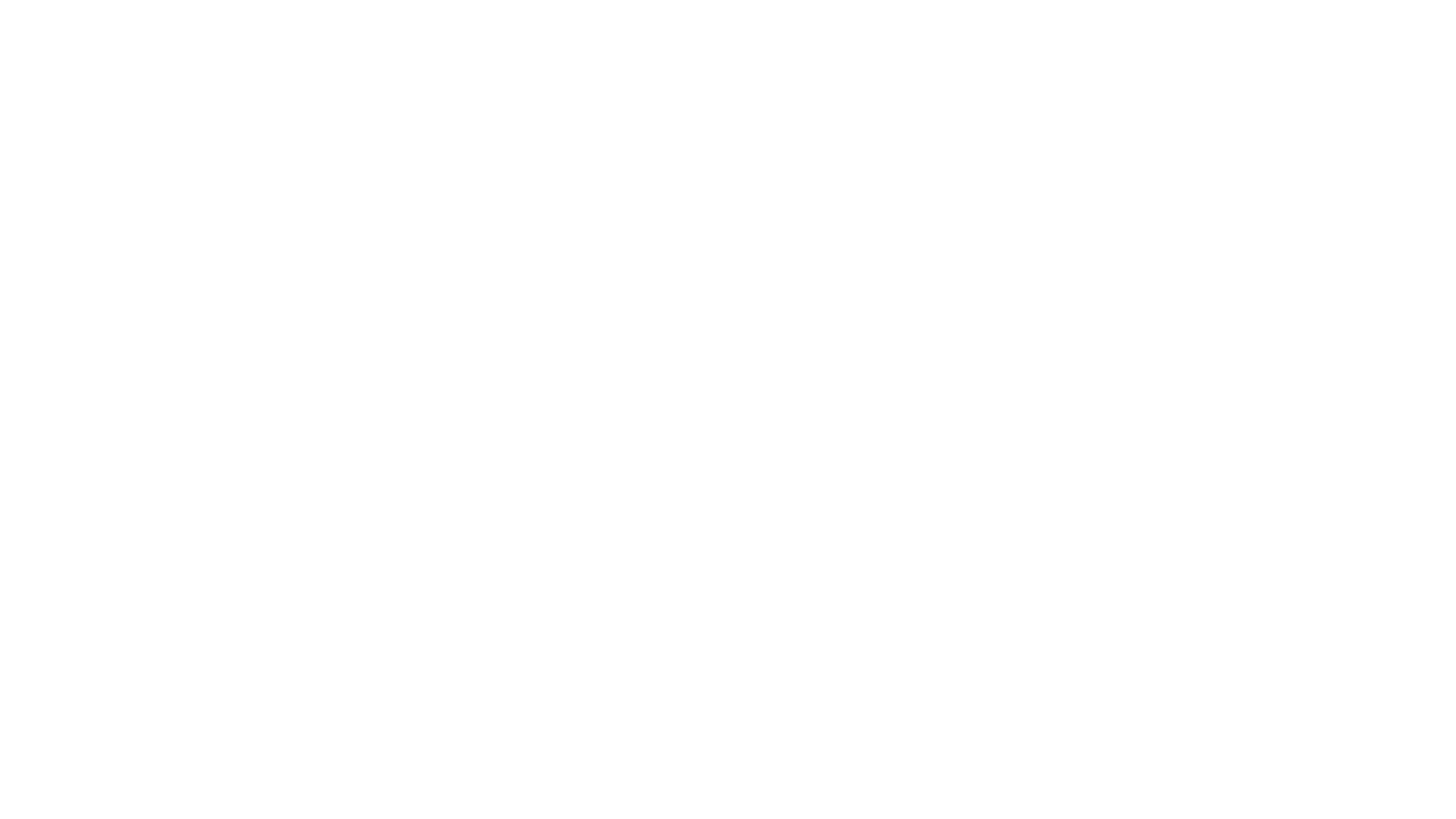 You can come to Lansing, meet locally (coffee hours), email, call, or write a letter to a legislator-all are effective!
Form letters are often used to advocate for or against a bill. They can be effective in delivering “volume” if hundreds of letters are received, but the personal element of the correspondence is diluted, especially if you aren’t from a member’s district. 
If you can, a personal email, call or letter leaves a more lasting impression.
What you can do…
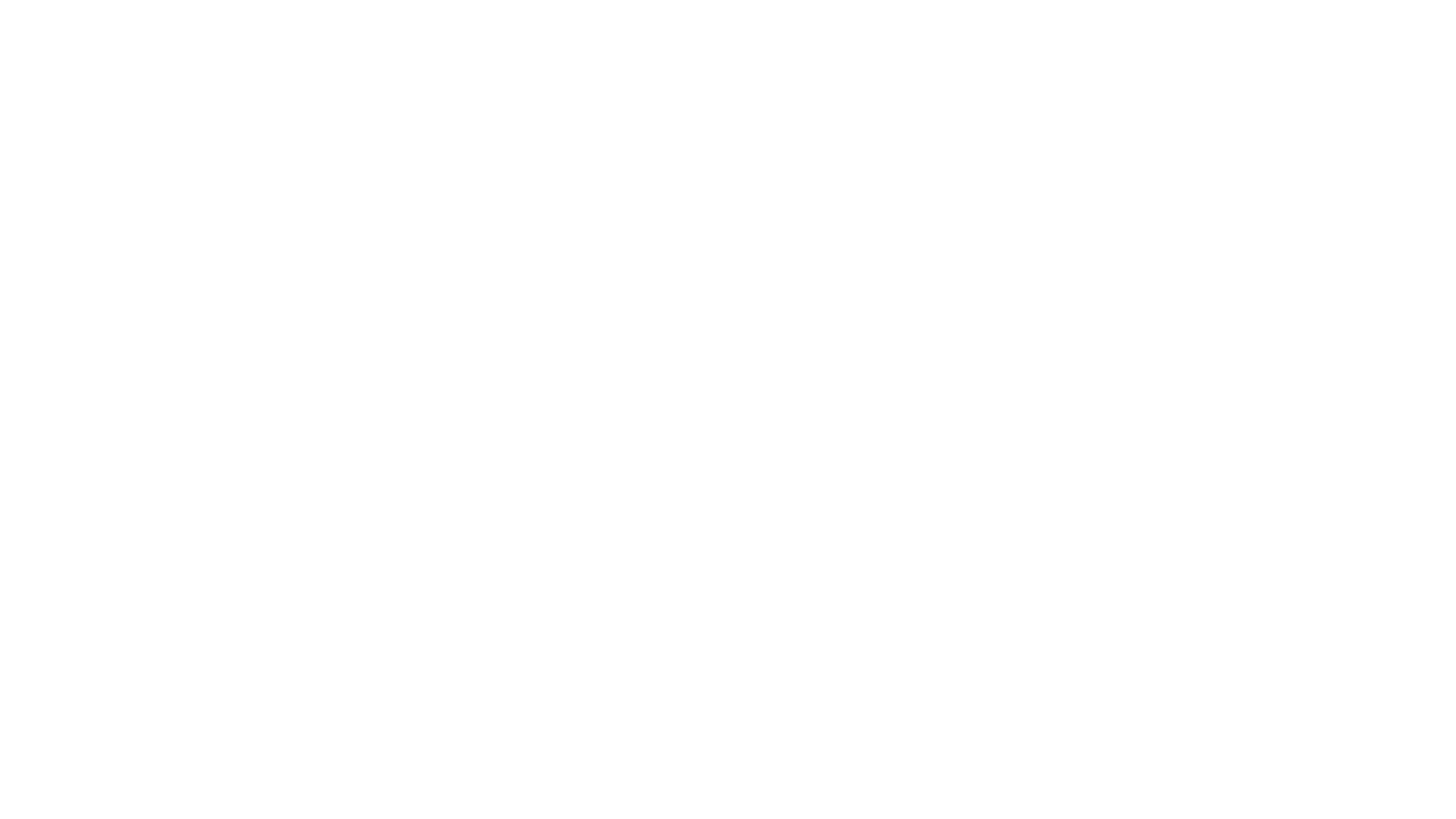 www.legislature.mi.gov
www.senate.michigan.gov
www.house.michigan.gov
www.michigan.gov
www.michigan.gov/lara
Helpful resources…
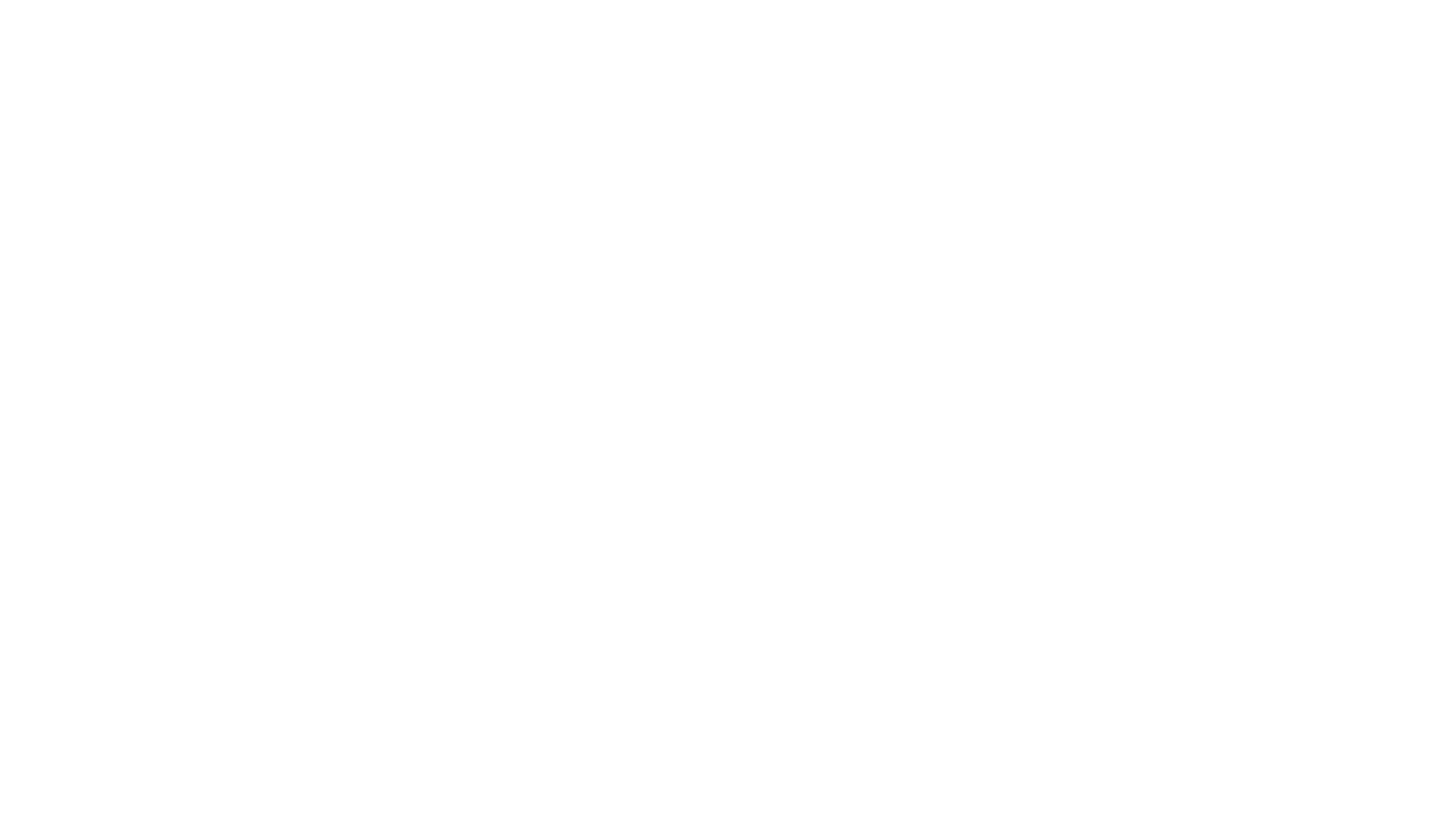 AdvocateGet EngagedChampion Your ProfessionYour Perspective and Voice Matters
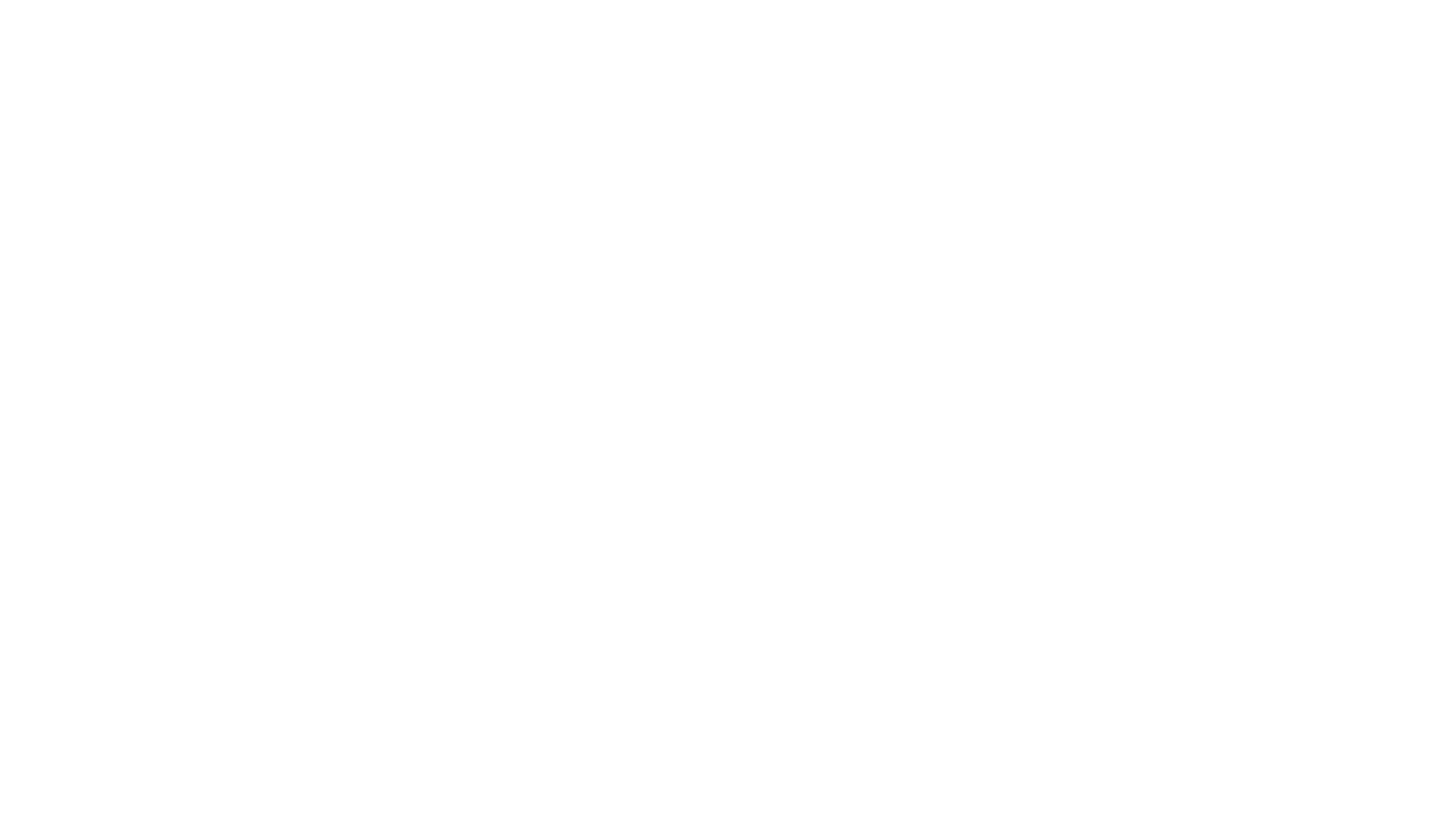 Any Questions?
Thank You!